The Same Night in Which He Was Betrayed
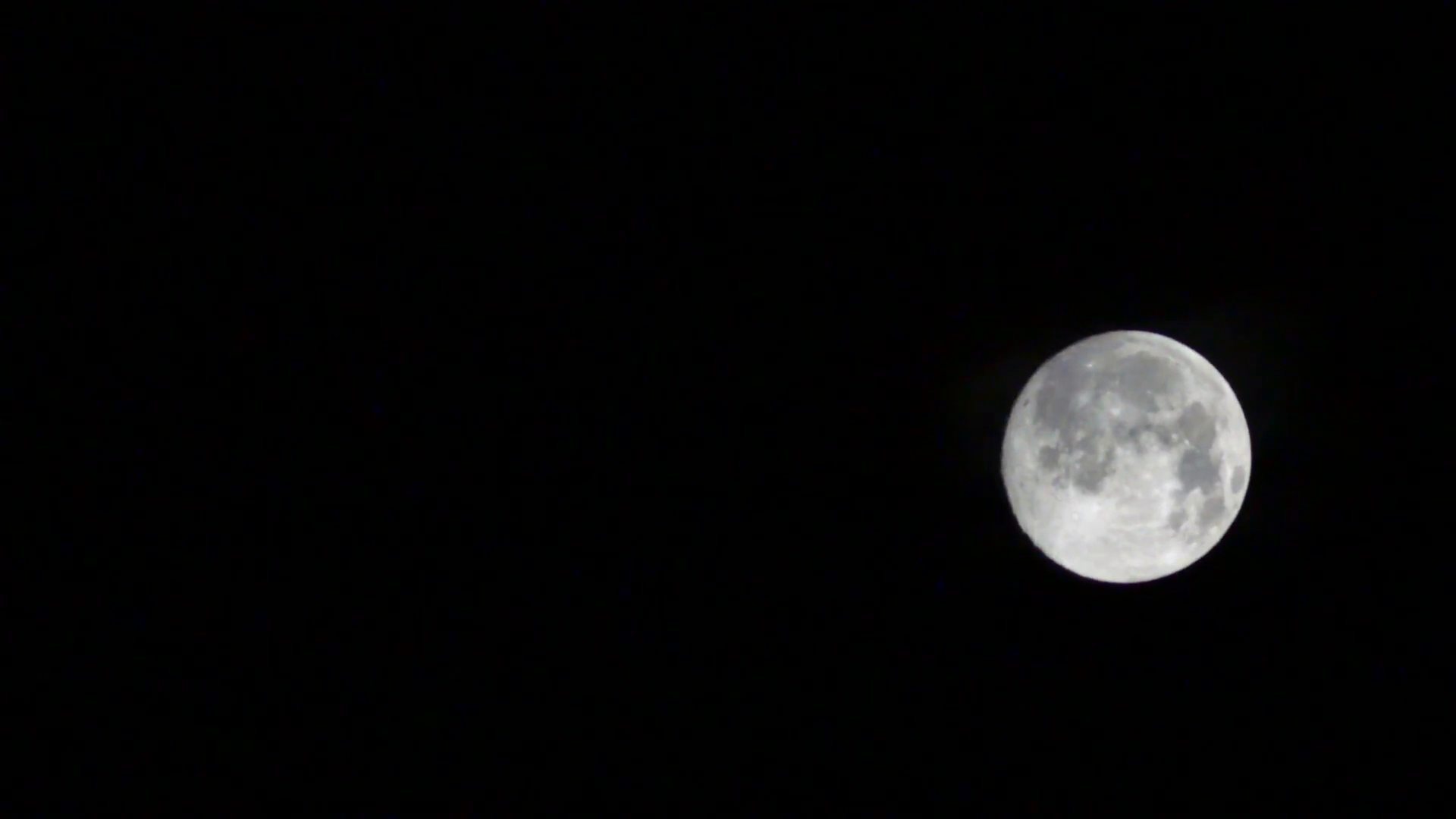 Matthew 26
On The Night Jesus Was Betrayed…
He Kept the Passover - Matt. 26:17-18
He Extended Kindness To His Enemy - vs. 21-23
He Instituted the Lord’s Supper - vs. 26-28
He Sang Praises to God - v. 30
He Prayed - vs. 36-41
If Jesus Could Do This, Then I Know I Can…
Obey God, even if I think it is not important.
Extend kindness to everyone, even those who are my enemies.
Remember the Lord’s death, resurrection, and second coming. 
Open my mouth and praise God in song.
Remain devoted to prayer.